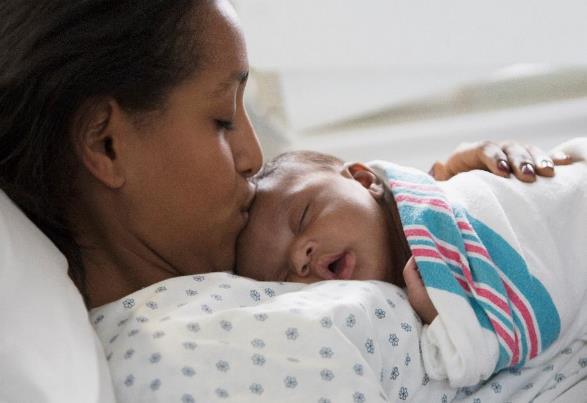 BE Teams Call – Holding Respectful Care Breakfasts: Lessons Learned
February 19th, 2024
BE Data Form Updates Reminder
BE Data Review
Call Overview
Illinois Perinatal Quality Collaborative
Steps to Host a Respectful Care Breakfast
Team Sharing: Welcome Teams!
Additional Resources / Announcements
Wrap Up
2
save the date
2024 OB & Neonatal 
Face-to-Face Meetings
OB TEAMS:
Calling ALL Perinatal Leaders, Providers, Nurses, Advocates, & Friends!
at the President Abraham Lincoln Doubletree Hotel 
in Springfield, IL
MAY 22ND, 2024
NEONATAL 
TEAMS:
MAY 23RD, 2024
Join us for two interactive days of collaborative learning with the IL Perinatal Quality Collaborative!
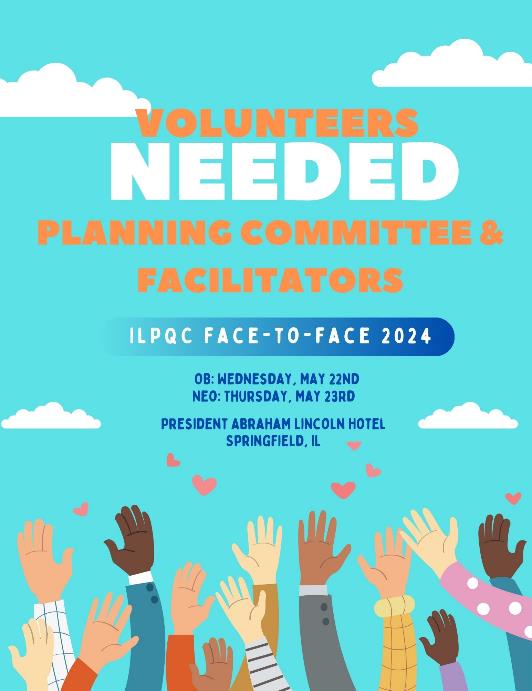 Interested in Facilitating an ILPQC Face-to-Face 
Breakout Session?
Email info@ilpqc.org
Interested in Volunteering on the Face-to-Face Planning Committee?
Patient Engagement is key to sustainability of Birth Equity
Adding questions on Patient Partners and Respectful Care Breakfast to Birth Equity Data Form as will be required for Sustainability
5
BE Data Form Updates
Review of new questions added to BE monthly hospital level measures data form
Respectful Care Breakfast Questions
Has your team hosted a respectful care breakfast? 
Yes, No, Planned  
If planned, what is the date? (free text) 
If yes, when was the breakfast held? 
Date entered here 
If yes, how many people attended? (free text)
If yes, did any attendees complete the post-event survey? 
Yes, No 
If yes, did you review the post-event survey results with your BE team?
Yes, No 
If yes, what was the biggest success of the event? (free text)
What are your plans for holding future respectful care breakfasts? (free text)
Will you hold respectful care breakfasts:
Quarterly, Bi-annually, Other (free text)
7
Patient Partner Questions
Has your BE team identified a patient partner? 
Yes, No 
If yes, what is their name? 
Email? 
Phone Number? 
If yes, has your patient partner attended any QI team meetings?
Yes, No 
If yes, how did you recruit/identify your patient partner? (free text) 
If yes, how did you onboard your patient partner? (free text)
8
Patient Partner, Doula, & Home Visting Poll
5 minutes
Birth Equity Data Review
By May 2024, > 70% of participating hospitals will have implemented each key strategy
[Speaker Notes: Optimize race/ethnicity data collection and review key maternal quality data by race, ethnicity and Medicaid status
Universal social determinants of health screening tool (prenatal/L&D) with system for linkage to appropriate resources 
Share respectful care practices on L&D and survey patients before discharge on their care experience (using the PREM tool) for feedback
Engage patients and community members for input on quality improvement efforts
Standardize postpartum safety education and schedule early postpartum follow up prior to hospital discharge
Implicit Bias / Respectful Care training for providers, nurses and other staff]
Reminder to continue submitting BE monthly hospital measures data to REDCap!
ILPQC Hospital Team Data Submission
Illinois Perinatal Quality Collaborative
Social Determinants of Health Screening and Linkage to Community Resources
Screen Positive Patients
Documentation of Linkage to Community Resources (L&D)
SDoH Screening (L&D)
90%
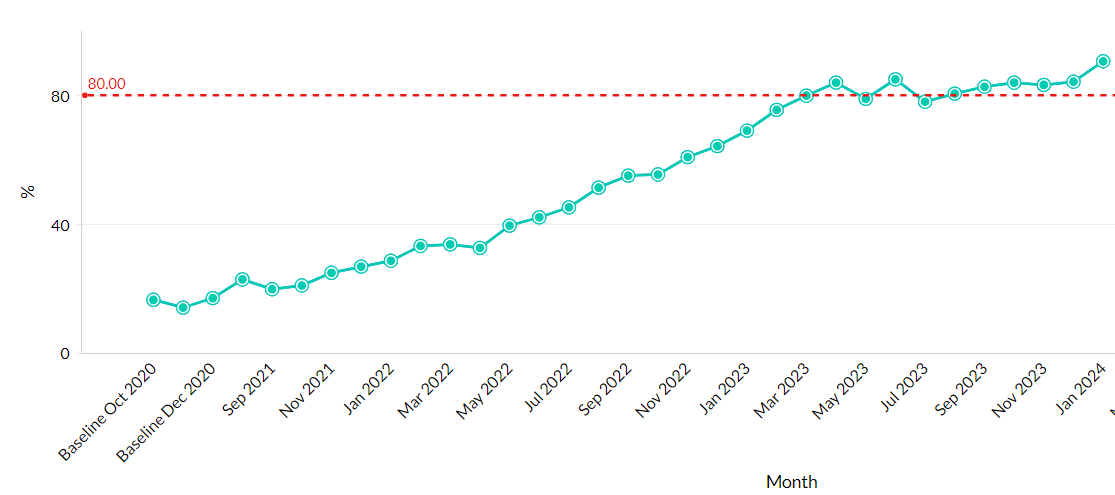 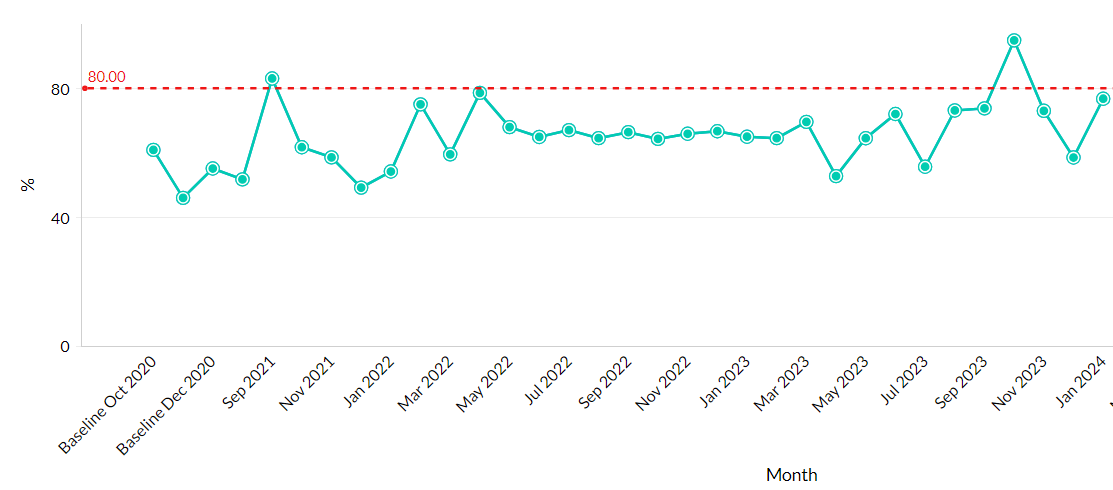 76%
16%
54%
Illinois Perinatal Quality Collaborative
13
PREM Survey Completion goal > 10%
8,437 PREM surveys submitted among 75 hospitals

22% Black, 19% Hispanic, 5% Asian, 48% White
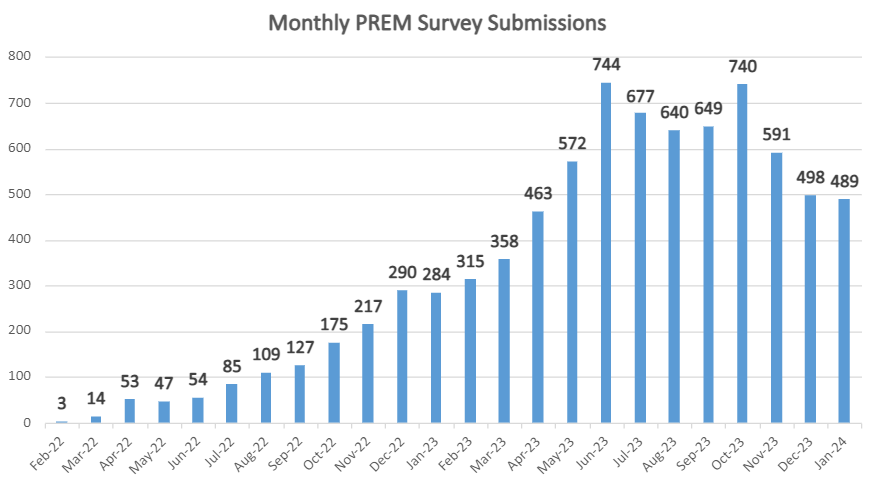 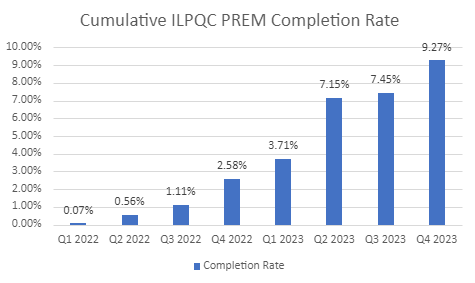 Illinois Perinatal Quality Collaborative
14
Why are Respectful Care Breakfasts important?
A key strategy for Birth Equity Sustainability
Patient partners provide QI teams patient perspective for improving care
Respectful Care Breakfasts:
Engage clinical team members with patient perspectives on improving care
Help clinical staff identify opportunities to improve Respectful Care
Motivate clinical team members to actively implement respectful care practices
Held quarterly/ biannually supports ongoing Birth Equity Sustainability
15
Steps to Holding a Respectful Care Breakfast Before Face-to-Face Conference in May 2024
Planning your Respectful Care Breakfast  - an overview
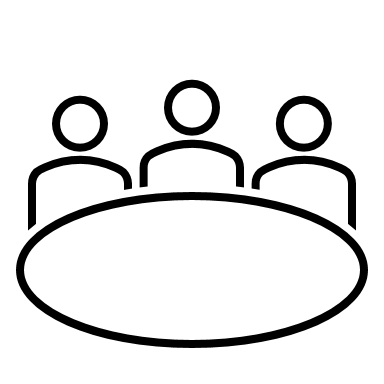 17
How do you plan a Respectful Care Breakfast?
Gather your planning team
Unit leadership, educator, provider champion, nurse champion, social work, doula, etc.
BE QI team members
Set the date
Determine the location
Create a flyer/social media post to advertise the event
18
How do you invite patients who have delivered at your hospital in the last 1-2 years?
Ask colleagues for recommendations
Ask NICU team for recommendation for current or prior NICU moms 
Ask providers: physicians, nurses midwives  recommendation for prior patients 
Ask other staff: social workers, lactation consultants
Ask Community Doulas for recommendations for patient 
Outreach to postpartum support groups
Post flyers to invite all NICU moms 
Invite postpartum delivered patients, post flyers on postpartum
19
Invite Clinical Team Members
OB Providers, Nurses (L&D and Postpartum), Charge Nurses,  Social Workers, Unit staff
Find a time and location that clinical team members can attend in addition to patients
Have name tags ask for first names
Encourage Clinical Team Members to attend or ask team members to attend at least one Respectful Care Breakfast across the year if quarterly
Provide a basic breakfast and space to mingle or sit
Plan first breakfast and then use feedback to make improvements to plan the next
20
How do you host a Respectful Care Breakfast?Sample Agenda & Discussion Questions
20 min: Coffee / Breakfast and Mingling (Name tags help!)
10 min: Welcome / Introduction to ILPQC Birth Equity / Share Respectful Care Practices
30 min: Patient/Community Panel Discussion (3-5 patients/community stakeholder)
Moderator/Facilitator (could be DEI officer at facility, BE Champion, OB leader etc.)
Guided Discussions around how clinical teams can best provide Respectful Care
Sample Discussion Questions:
What does respectful care mean? What does it look like/feel like for each patient on panel? Any examples where they have experienced Respectful Care in a clinical setting. 
How can clinical team members best take action on the Respectful Care Practices?  How do we make sure patients feel listened to?  How do we best practice shared decision making? 
Any PREM Survey elements you are seeing a disparity or use overall ILPQC data.  Ask for input on how to do better.
Illinois Perinatal Quality Collaborative
21
How do you sustain this strategy?
As we build the equity infrastructure for sustainability, having patient voices and having a consistent opportunity where doctors and nurses can hear patient voices about respectful care is essential. This helps us sustain active implementation of respectful care as a collaborative.
Planning for future Respectful Care Breakfasts
Quarterly or Biannually
Review feedback from previous event and incorporate into your future planning
Opportunity to bring new postpartum patients to share their birthing and respectful care experiences
22
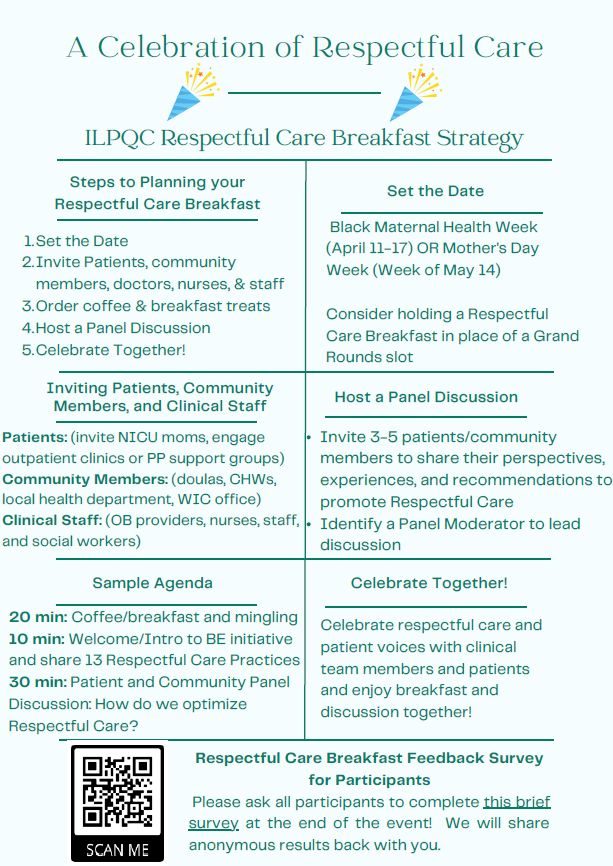 Respectful Care Breakfast Planning Resource
Illinois Perinatal Quality Collaborative
23
Post-Event Survey
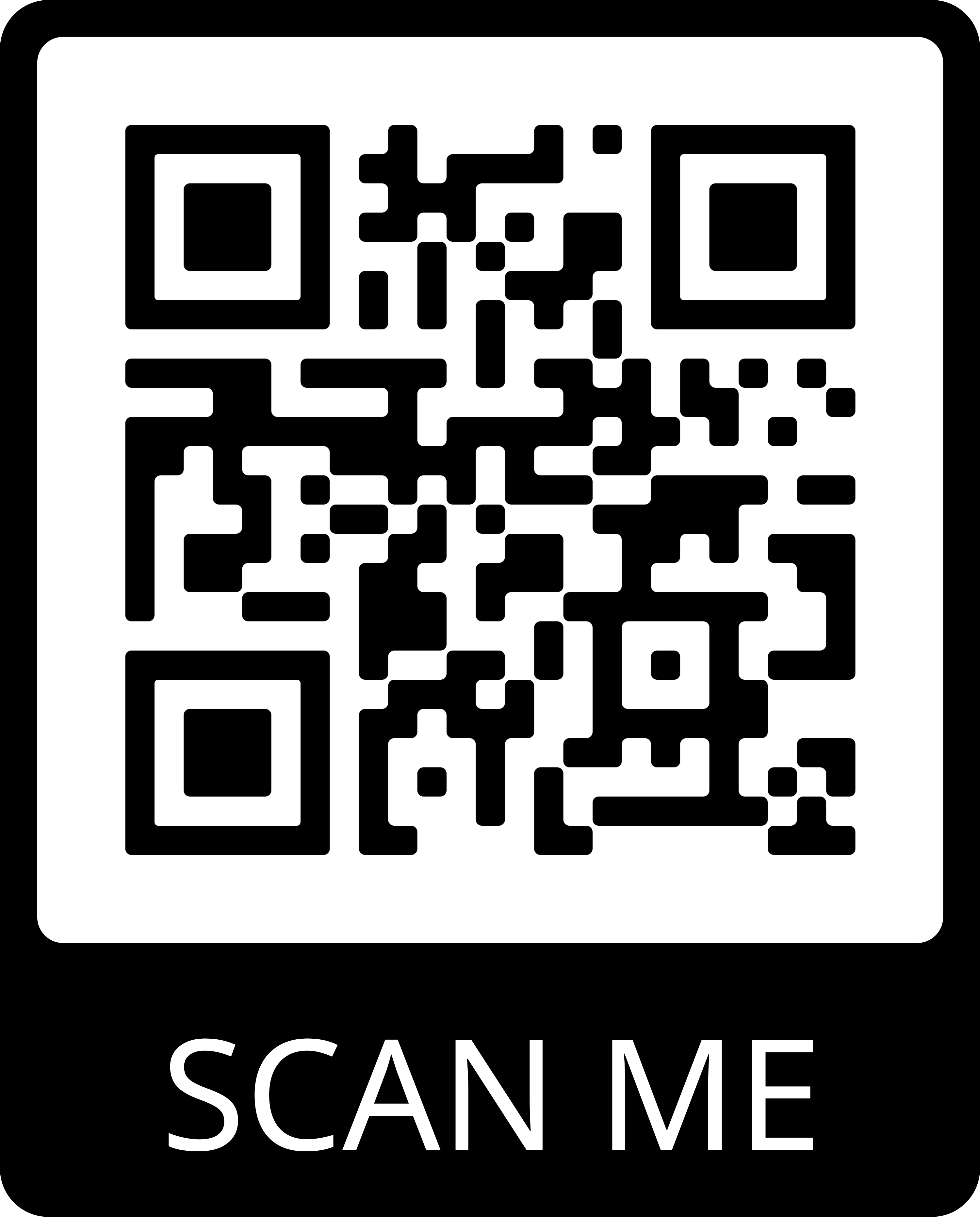 Key tool in evaluating this effectiveness and acceptability of this strategy for clinical team and community members/ patient partners
Please ask all participants to complete this survey at the end of the event!
Illinois Perinatal Quality Collaborative
24
Team Sharing
FHN Memorial Hospital
Keri Schubert, RNC-MNN, BSN​
Alexian Brothers Women and Children’s Hospital
Natalie Hawkins, MSN, RN, CNL, RNC-OB​
MacNeal Hospital
Karen Richardson, MSN, RN, RNC-OB, C-EFM​
Additional Resources / Announcements
Birth Equity QI Office Hours Announcement
BE 30-60-90 Day Plan to Engage Patient Partners
For every hospital team working to identify and engage a patient partner on their QI team, please create a 30-60-90 day plan to share with ILPQC
Email your 30-60-90 day plan to info@ilpqc.org and feature it on your team’s storyboard at Face-to-Face on May 22nd!
Example on next slide
Create your own 30-60-90 day plan here
31
Example 30-60-90 Day Plan
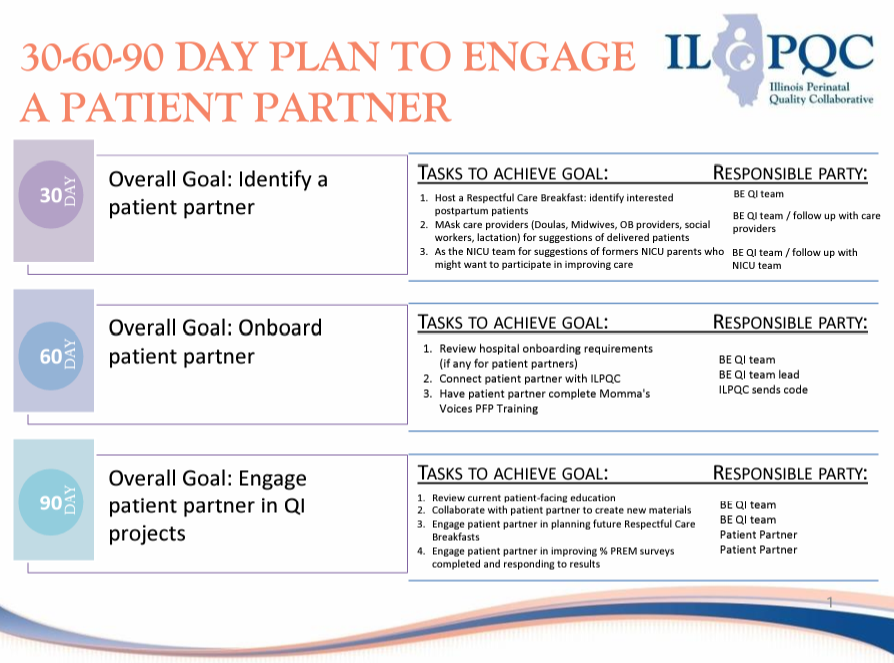 32
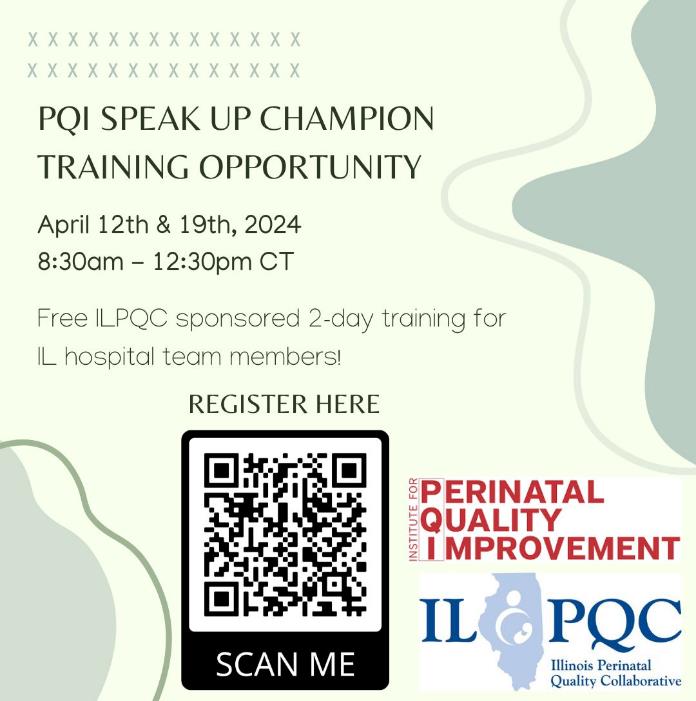 PQI SPEAK UP Champion Training Announcement – April 12th & 19th 2024!ILPQC sponsored FREE 2-day training
33
IDPH resources to addressincreasing incidence of STIs Congenital Syphilis Cases in Illinois
30
22
Perinatal syphilis warmline launched 11/1/2023
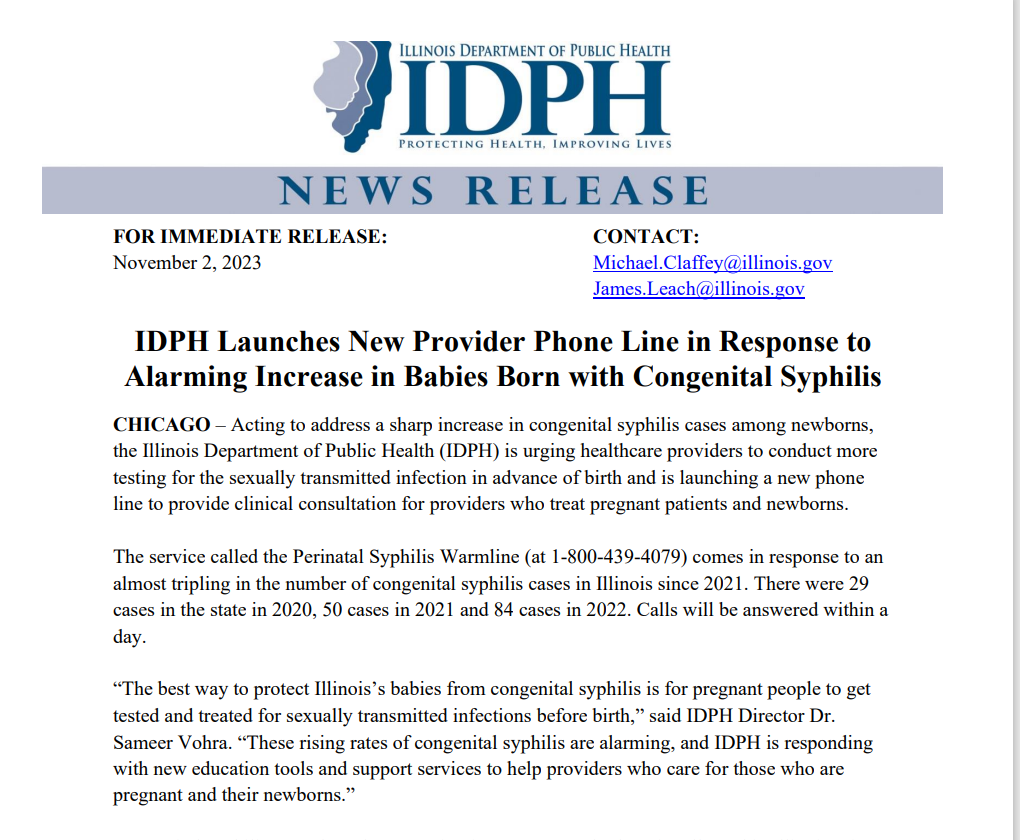 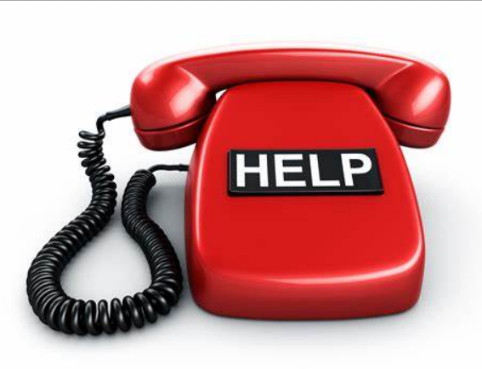 (800) 439-4079
All IDPH resources in one place!
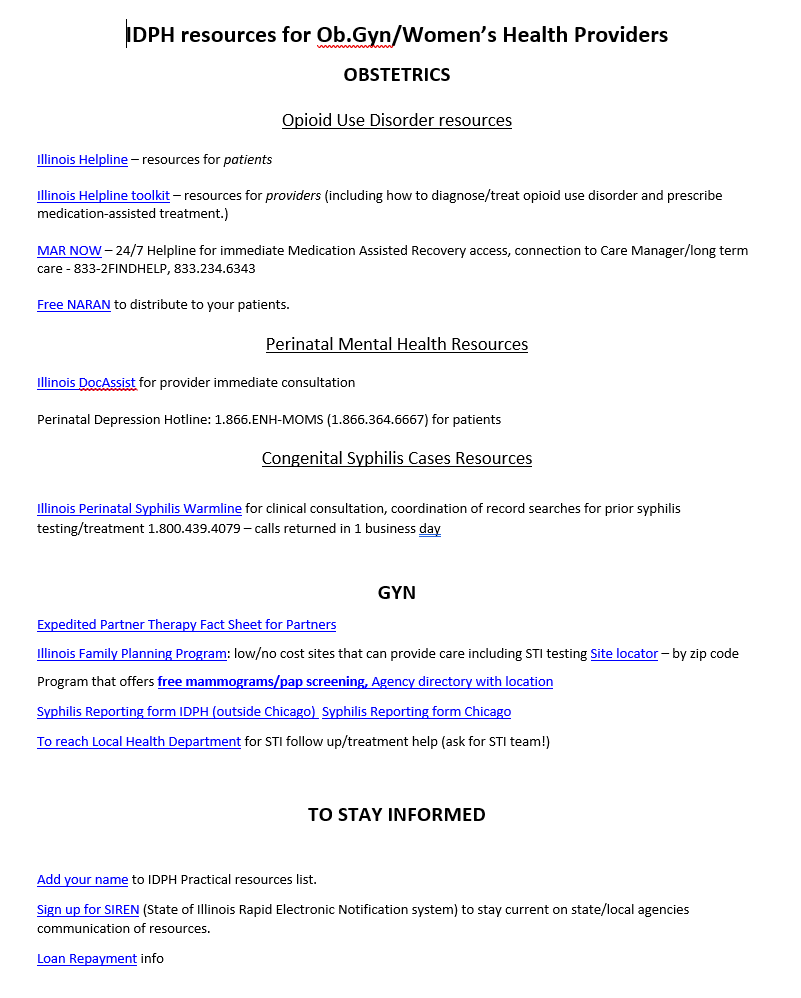 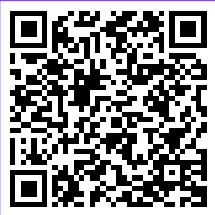 Scan above for resource list!
Reach out with questions: Maura.Quinlan@illinois.gov
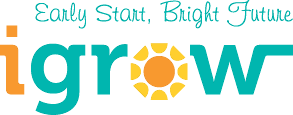 Illinois MIECHV Working Together To Improve The Lives of    Mom’s and Babies
Glendean Burton MPH, BSN, RN, CLC
Mch Nurse Consultant- Illinois MIECHV
WHAT IS MIECHV?????
We Want To Be Part of Your Discharge Plans!
Staff Inservice- Virtual or In-person
30 minute presentation
Overview of HV, what families are eligible, how to refer
Assistance in connection with local providers
Contact Information: 
           Glendean Burton MPH, BSN, RN, CLC
           MCH Nurse Consultant- Illinois MIECHV
           glendeanburton@hotmail.com
           Text:630-319-9706

I look forward to working with you!
2024 BE Goals
Building the infrastructure to sustain Birth Equity work
2024 BE Goals:
Continue to build partnerships with patients and community
Host Respectful Care Breakfasts
Patient Partner on QI team
Build relationships with community partners to improve patient linkage (ex. Community Doulas and Home Visiting Programs)
Expand Birth Equity strategies to outpatient sites
% PREM survey completion > 10% to obtain patient feedback & continue to improve respectful care
Stratify data & take action on disparities
Illinois Perinatal Quality Collaborative
41
[Speaker Notes: New language on sustaining birth equity work – requiring SMM data and NTSV data, patient/community engagement 

Infrastructure in place to continue equity work – things in place to actively do work together]
Achieving Birth Equity QI Excellence Award by Face-to-Face Meeting May 2024
All data submitted​
7/7 key structure measures in place​
Achieve key BE goals
Provider, nurse, and staff education > 70% ​
SDoH delivery admission screening > 70%​
SDoH screen positive linkage to resources > 70%​
PREM completion rate > 10%
Reach out to Aleena & Alana for a 1:1 QI support call if there are any measures you need support to achieve BE QI Excellence
We will reach out to teams who are still working on having all structure measures in place
Email info@ilpqc.org
42
Upcoming BE Calls
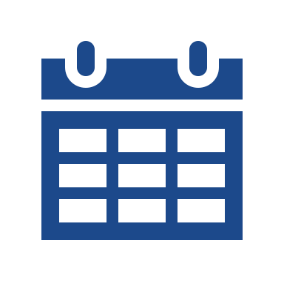 Illinois Perinatal Quality Collaborative
43
Moving Birth Equity to Sustainability
At Face-to-Face meeting, we will confirm teams feel ready to start moving into sustainability
Starting June 2024, likely move to quarterly BE webinars
Teams will complete a BE Sustainability Plan
For sustainability, teams will have key Birth Equity strategies in place:
Achieve Birth Equity initiative aims 
Patient partner on QI team
Respectful Care Breakfast
Process flows for linking patients to community doulas and home visiting programs & sharing those resources/contacts with outpatient sites
44
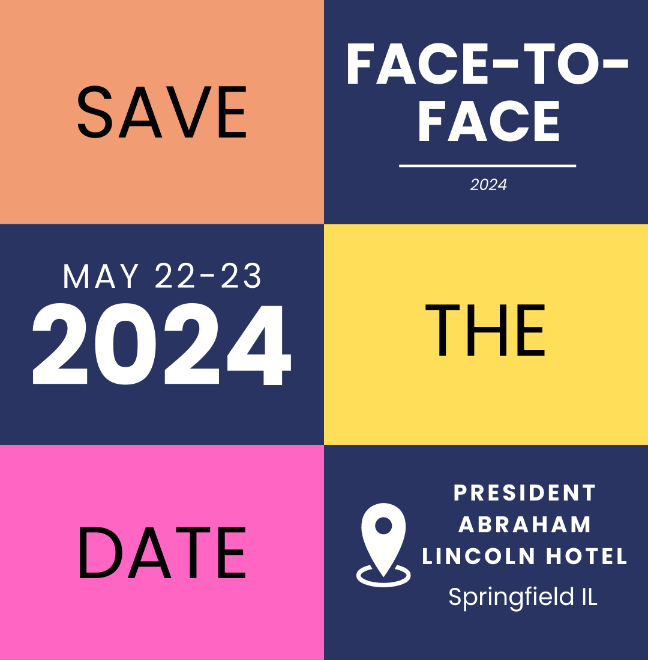 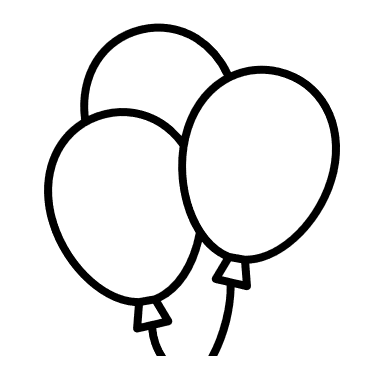 ILPQC 
2024 Events
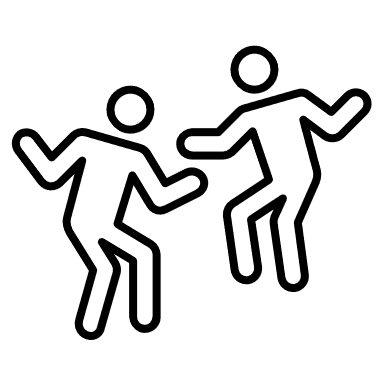 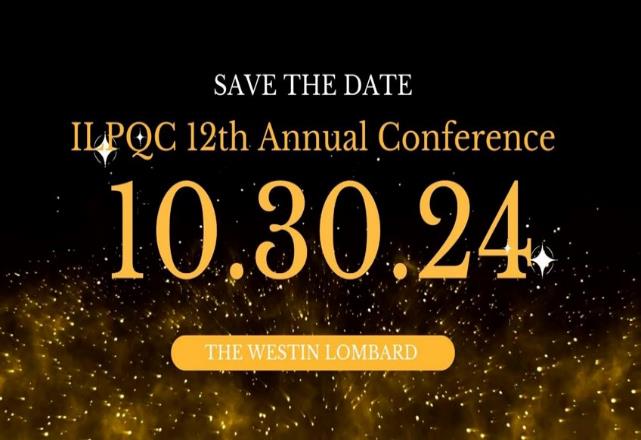 Illinois Perinatal Quality Collaborative
45